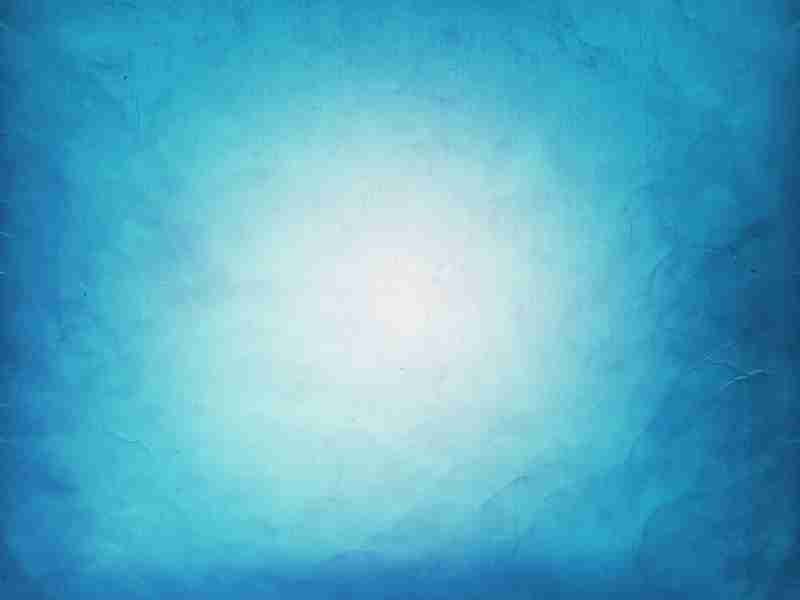 Active in the Church
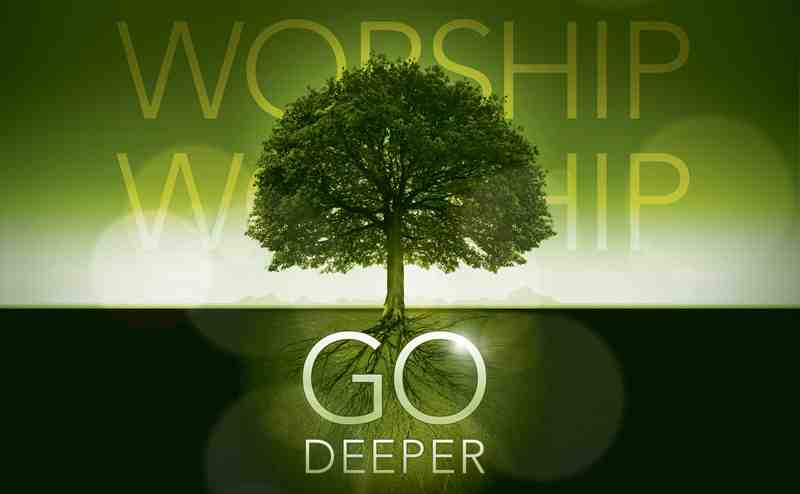 Acts 2:42-47
Young people leaving?..
LA Times – How Millenials Replaced Religion with Astrology and Crystals.. 
“A growing number of young people, largely millenials, have turned away from traditional organized religion and are embracing more spiritual beliefs and practices like astrology, meditation, energy healing and crystals”..
“One of the big draws for younger people about spiritual practices is the ability to pick and choose”..
The Key to a Thriving Church..
Active membership.. Acts 2:42-47
Every member.. 1 Cor 3:5-6
The role of leaders.. Eph 4:11-12
The church is the center.. 1 Thess 5:11
Characteristics of Active Members..
Humble Integrity.. 1 Tim 1:12-16
This is a faithful saying and worthy of all acceptance, that Christ Jesus came into the world to save sinners, of whom I am chief.
Matt 7:16-20 by their fruits you will know them
Characteristics of Active Members..
Humble Integrity.. 1 Tim 1:12-16
Growing Disciples.. Eph 4:12-16
May grow up in all things into Him who is the head—Christ— 16 from whom the whole body, joined and knit together by what every joint supplies, according to the effective working by which every part does its share..
Characteristics of Active Members..
Humble integrity.. 1 Tim 1:12-16
Growing disciples.. Eph 4:12-16
Personal affirmation.. Rom 1:12
that I may be encouraged together with you by the mutual faith both of you and me.
Rom 12:10-13 Be kindly affectionate to one another with brotherly love, in honor giving preference to one another..
Characteristics of Active Members..
Humble integrity.. 1 Tim 1:12-16
Growing disciples.. Eph 4:12-16
Personal affirmation.. Rom 1:12
Sharing Jesus.. 2 Cor 5:19-20
that is, that God was in Christ reconciling the world to Himself, not imputing their trespasses to them, and has committed to us the word of reconciliation.
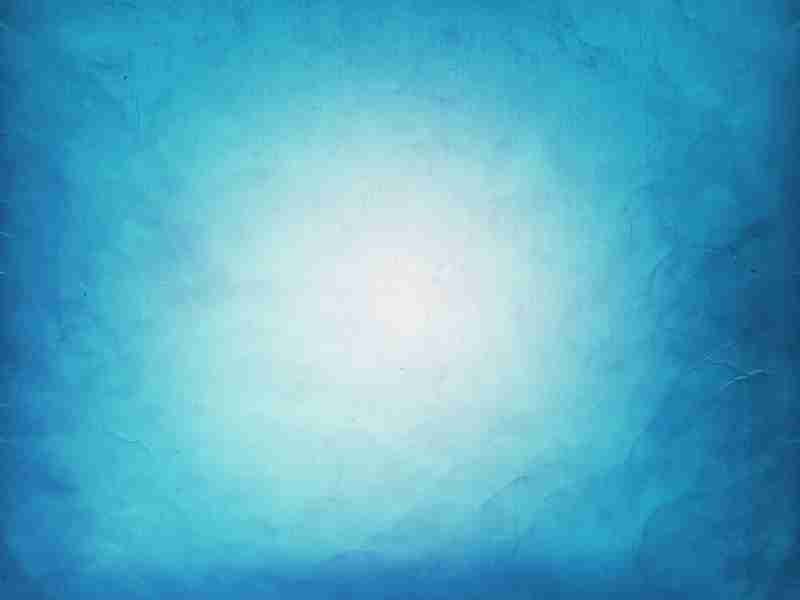 Active in the Church
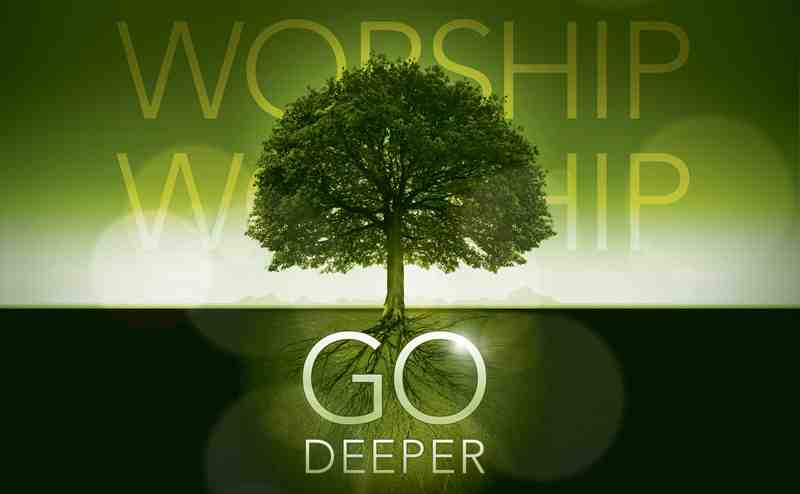 Acts 2:42-47